Blood Based Biomarker Shared Resource (BBBSR)
Collection and Shipment Training
Training Overview: BBBSR
Study Overview
Kit Review
Sample Collection and Processing
Sample Shipping
Sample Form
NCRAD Website
Common Nonconformance Issues
Questions?
Globally Unique Identifier (GUID)
The GUID is a subject ID that allows researchers to share data specific to a study participant, without exposing personally identifiable information
A GUID is made up of random alpha-numeric characters and does not include any PHI in the identifier
Globally Unique Identifier (GUID)
Create an account: https://bricsguid.nia.nih.gov/portal/jsp/login.jsp
Once you have an account, go to the GUID Tool – Create GUID
To open the ‘Launch GUID Tool’ you will need to have Java installed on your device
When the GUID Tool is open, you will need all of the following information 
Complete legal given (first)name of participant at birth
The participant’s middle name, if applicable
Complete legal family (last) name of subject at birth
Day of birth
Month of birth
Year of birth
Name of city/municipality in which subject was born
Country of birth
BBBSR Study Specimens
Kit Request Module
http://kits.iu.edu/bbbsr/
BBBSR Kit Request Module
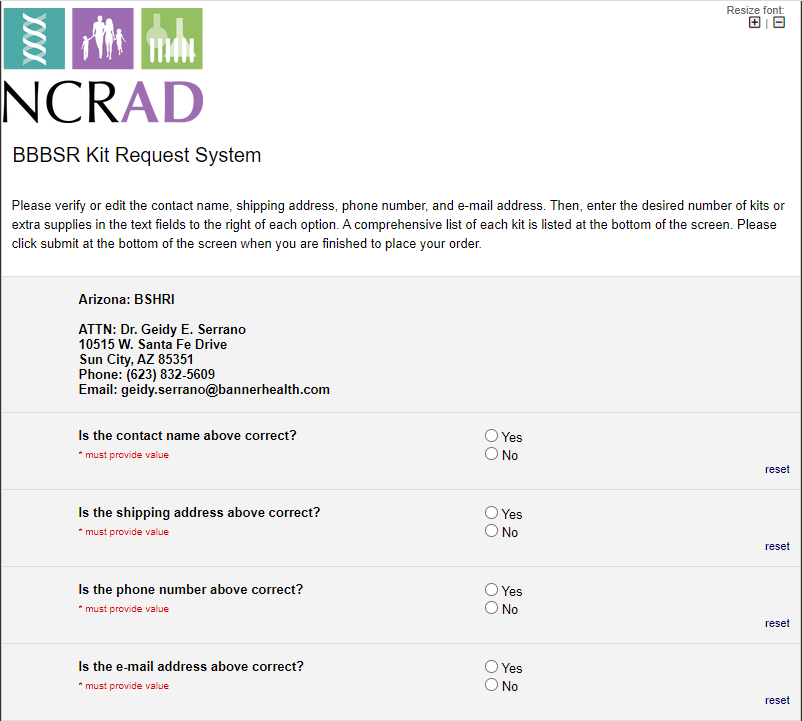 Verify that this information is accurate, or correct it if necessary.
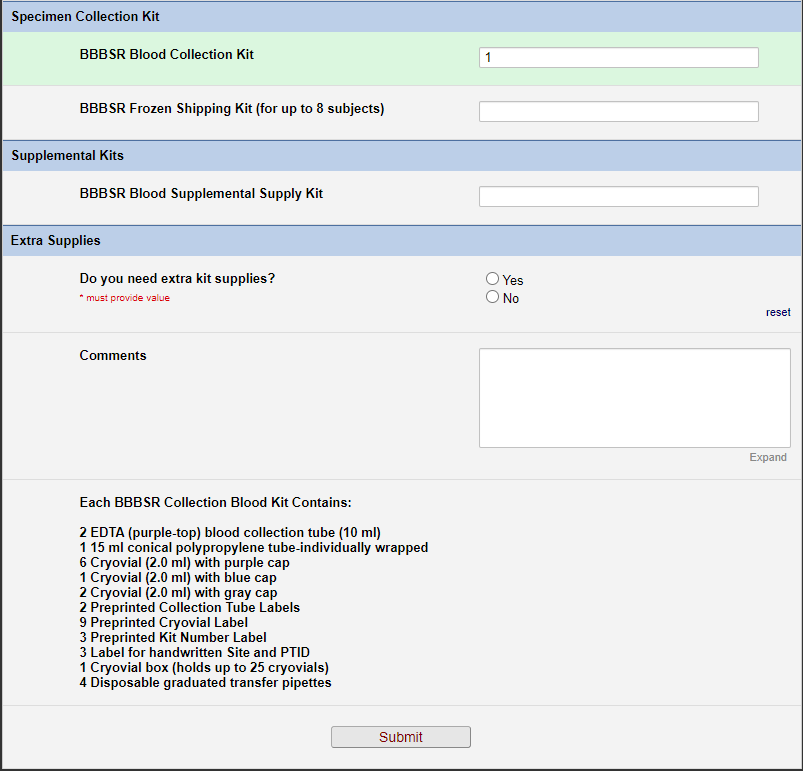 Indicate the quantity needed of each kit

Once selected, kit components of the chosen kit will appear at the bottom of the screen

Click “Submit” to turn in your request.

**Note: You can order more than one type of kit in a single kit request**
Specimen Labels
Four Label Types
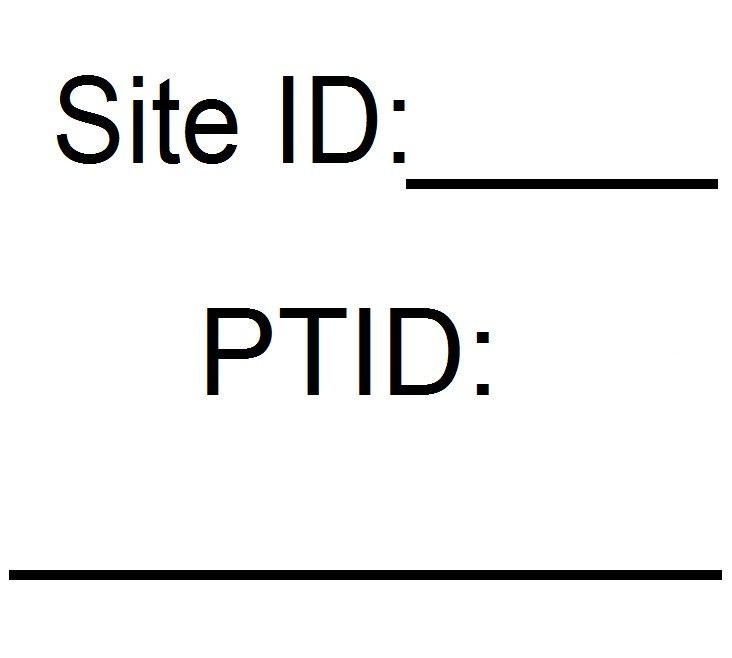 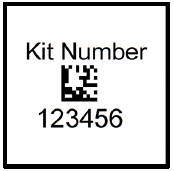 Site and PTID
Kit Number
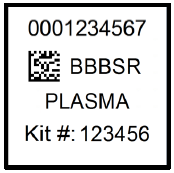 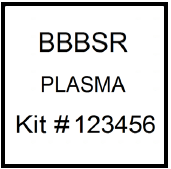 Collection Tube
Cryovial
Kit Number Labels
Used to track patient samples and provide quality assurance – Will be placed on the following locations :
Blood Sample and Shipment Notification Forms
Cryoboxes that house aliquots during shipping
One extra label provided
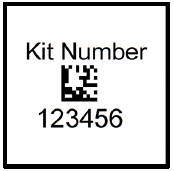 Provided by NCRAD in the kits
Site and PTID Labels
Subjects will be identified by their Site and PTID
Sites will be responsible for handwriting this onto the provided labels
Must use Fine Point Permanent Marker 
Each site will receive 3 markers in initial kit supply
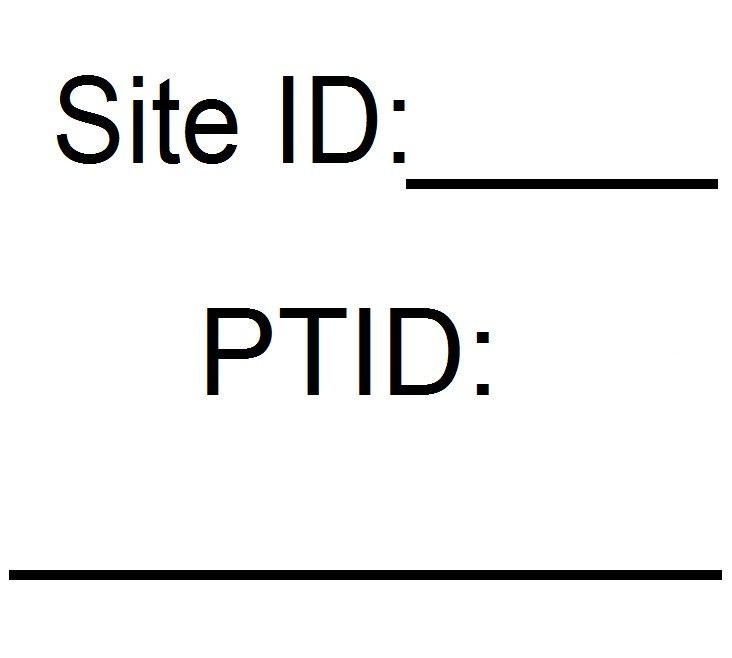 Collection Tube Labels
Collection Tube labels have 4 components:
10 digit specimen barcode
Study name
Specimen type
Kit number
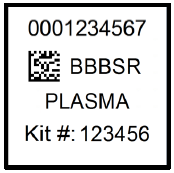 Cryovial Labels
Only one label to be placed on each cryovial
Plasma
From EDTA tube 
Buffy Coat
From EDTA tube
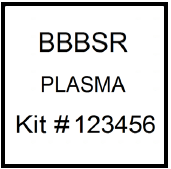 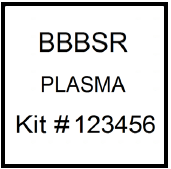 BUFFY COAT
Blood Collection Tubes
Label 1: Site and PTID label
Label 2: Collection Tube label
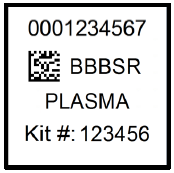 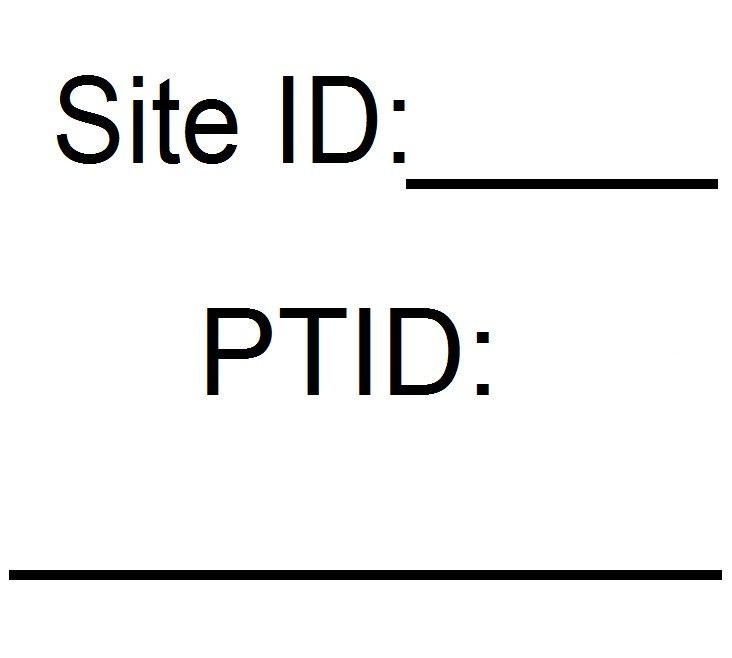 All collection tubes will have two labels: 
The handwritten Site and PTID label
The collection tube label
Labeling Biologic Samples
Label all collection and aliquot tubes before cooling, collecting, processing or freezing samples
Label only 1 subject’s tubes at a time to avoid mix-ups
Wrap the label around the tube horizontally. Label position is important for all tube types
Make sure the label is completely adhered by rolling between your fingers
Do NOT cover barcode on cryovial with label
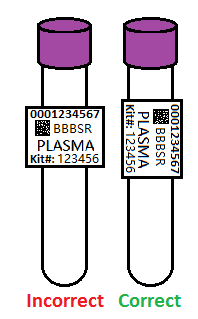 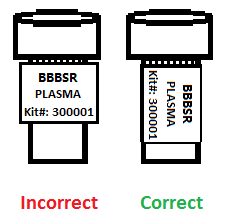 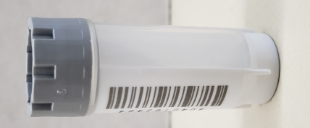 Collection Tube Labeling
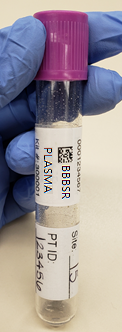 Collection Tube Label
Site and PTID Label
EDTA Tube
Handling/Processing Study Specimens
Blood Draw Order
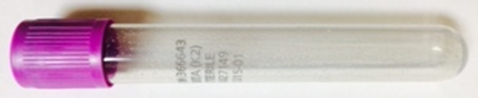 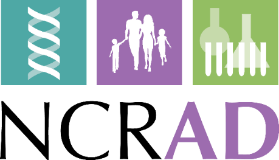 Cryovial Cap Colors
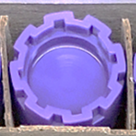 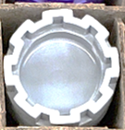 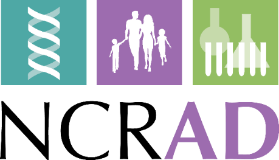 Plasma Collection
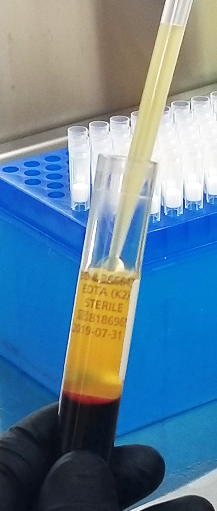 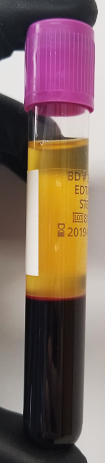 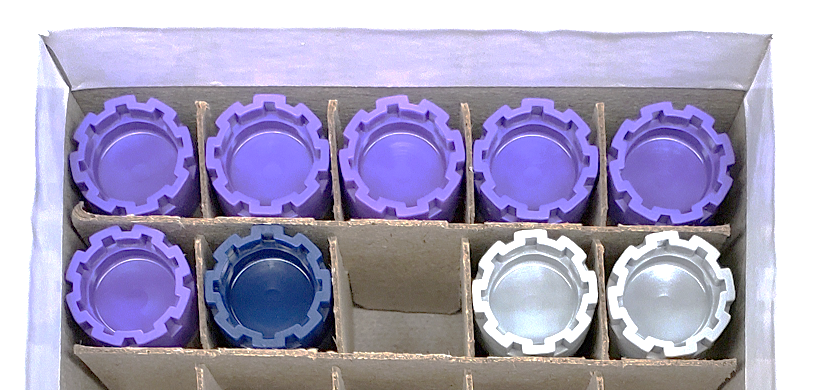 Create up to 7 aliquots 
(Six 1.5ml aliquots in purple caps + 1 residual aliquot in blue cap)
Buffy Coat Collection
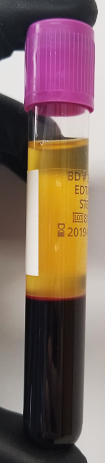 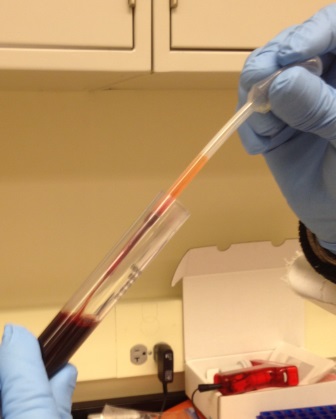 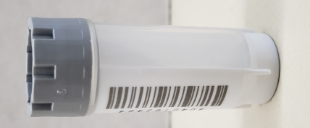 Plasma/Buffy Coat Collection and Processing
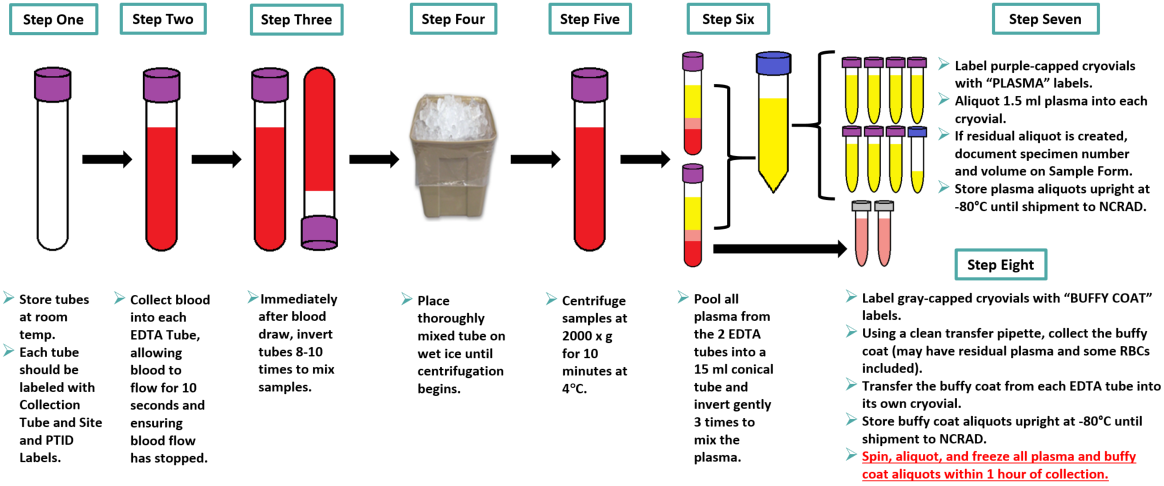 Sample Shipments
Sample Shipment Summary
Frozen Shipment Packaging
All other samples shipped frozen to NCRAD 
Plasma and Buffy Coat
Ship Monday-Wednesday Only
Hold packaged samples in a -80°C freezer until pickup
Include copy of Blood Sample Shipment and Notification Form
Batch samples together
8 cryoboxes
Batch shipping should be performed quarterly or as a full shipment of specimens accumulates, whichever is sooner.
Shipping Frozen Samples
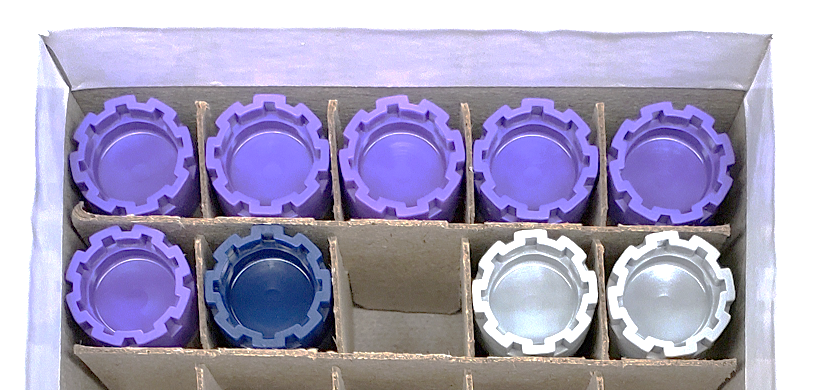 Plasma and Buffy Coat Samples
Frozen Shipment Packaging
Use the biohazard bag to package the 25-Slot cryobox
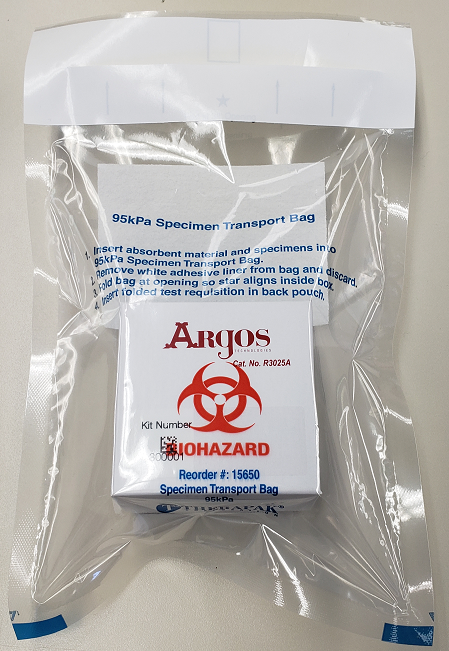 Cryovial box placed in clear biohazard bag
Frozen Shipment Packaging
Place 2-3 inches of dry ice in the bottom of the Styrofoam shipping container, then insert the cryoboxes laying upright.
Fully cover the cryoboxes with about 2 inches of dry ice in the provided shipper.
Each Styrofoam shipper must contain about 45 lbs (20 kg) of dry ice.
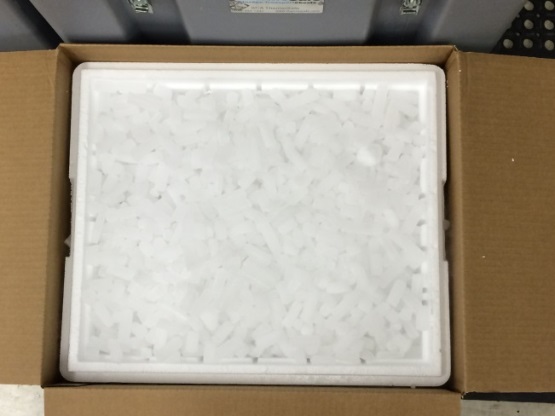 Frozen Shipping – Dry Ice Requirements
Dry Ice label should not be covered with other stickers and must be completed or the shipping carrier will reject/return your package!
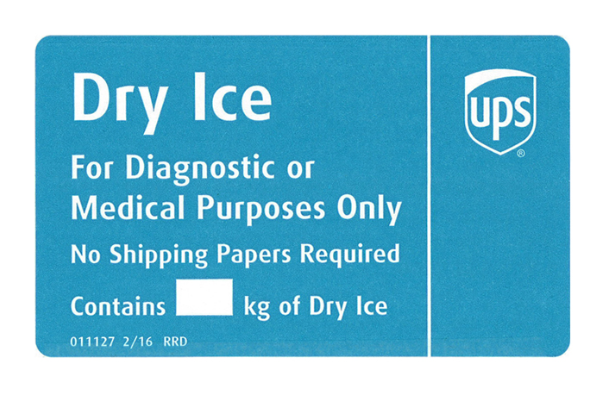 Net weight of dry ice in kg
20
Blood Sample and Shipment Notification Form
A copy of the sample form must be emailed or faxed to NCRAD prior to the date of sample arrival.
Please include sample forms in all shipments of frozen and ambient samples.
Email: alzstudy@iu.edu
Fax: 317-321-2003
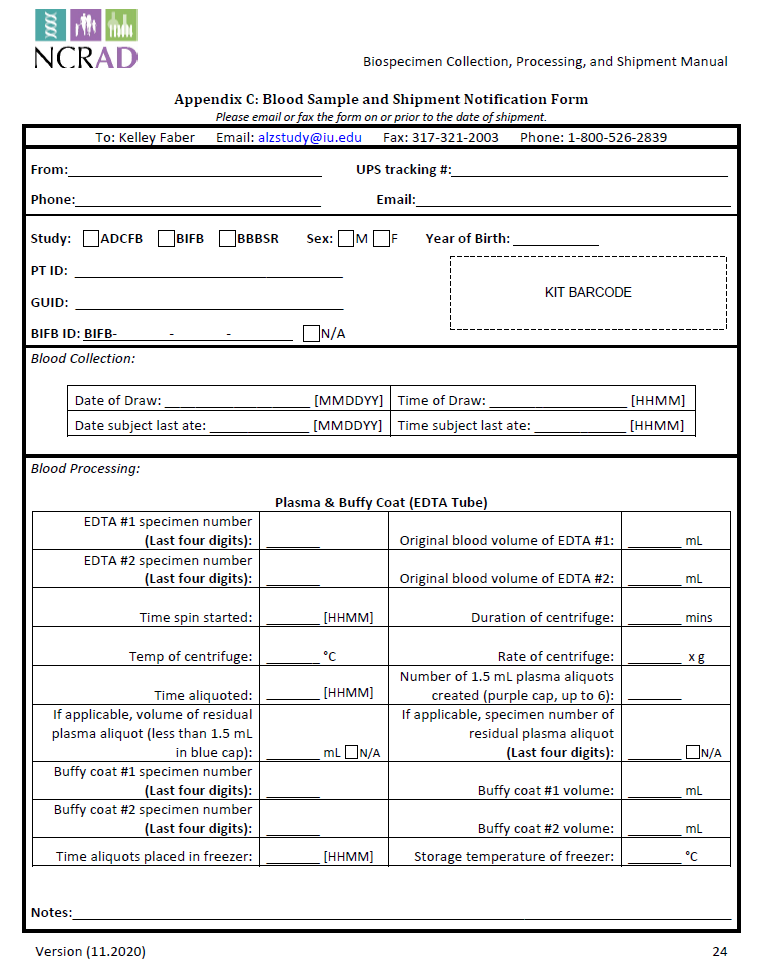 NCRAD Website: Helpful Pages
https://ncrad.org/holiday_closures.html
https://ncrad.org/friday_blood_draws.html
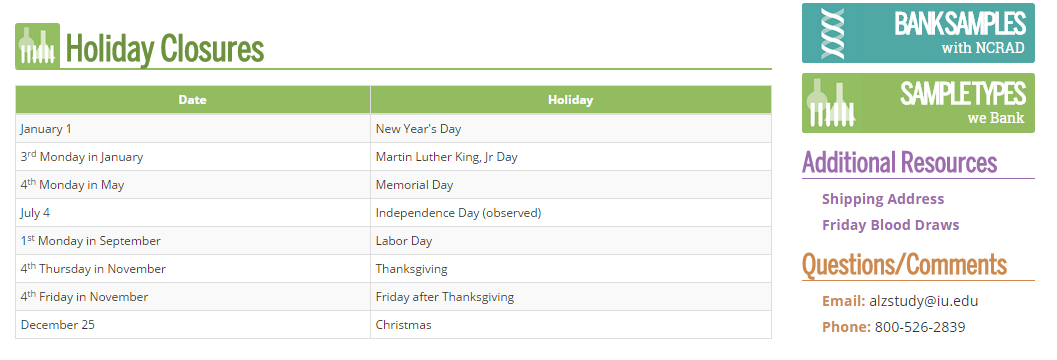 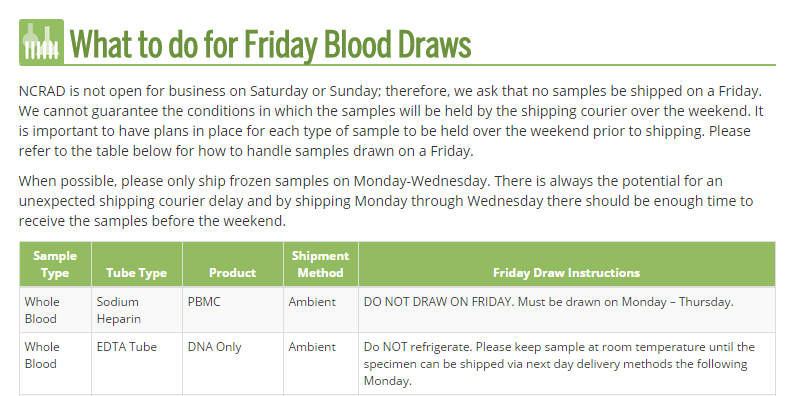 Nonconformance Issues
Recommendation: 
Place aliquots in Argos boxes/tube rack in freezer upright until shipment
Sample aliquots and collection tubes frozen at an angle/inverted
Fields left blank on Blood Sample and Shipment Notification Form

Last time subject ate often left blank/unknown

Incorrect data reported on Sample and Shipment Notification Forms
Recommendation: Complete Sample Notification forms during the participant study visit as samples are processed.
Nonconformance Issues
Recommendation: 
Lay out cryovials in a row and aliquot in order until sample is depleted
Multiple low volume aliquots
All frozen samples for a participant not sent within one shipment box (plasma and buffy coat aliquots should be kept together)

Aliquots arriving to NCRAD without labels

Sample forms not faxed or scanned to NCRAD the day before shipment
Recommendation: 
Ship Samples to NCRAD utilizing the Notification Form, by PTID.  Do not throw away labels until samples are packed and shipped.
Contact Information
Kaci Lacy
Phone: (317) 278-1170
E-mail: lacy@iu.edu 
General NCRAD Contact
Phone: (800) 526-2839
E-mail: alzstudy@iu.edu 
Website: www.ncrad.org